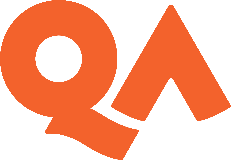 Reading Strategies and Note Taking
The ACE Team
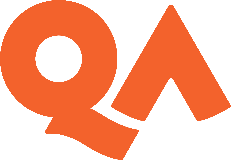 Session content
Reading
Why is reading important for your studies?
Making good choices
What to read
How to read (reading strategies) 
Taking notes
Learning opportunities
The workshop will offer opportunities to reflect on your own current reading and note-taking practices, to practise and perhaps gain some new ideas for ways of making your approaches more effective.
The ACE Team
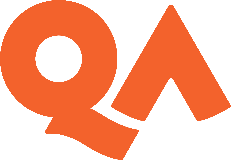 Questions about reading
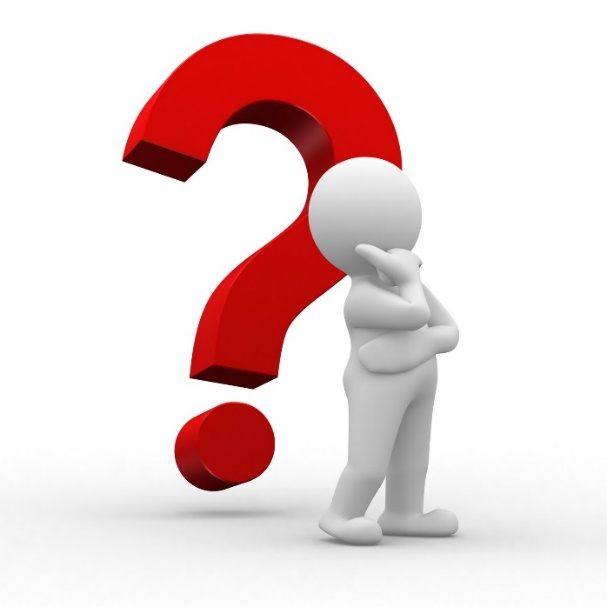 1 How much of your independent study time do you spend on reading?

A Less than 25%		B 25 – 50%
	
C 51 – 75%			D More than 75%


2 Do you find this enough?
Image of a person thinking (Cliparting.com, no date)
Why is reading important?
The ACE Team
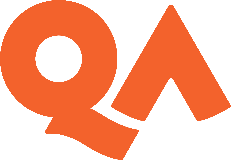 To consolidate understanding gained from classes
 To develop broader and deeper understanding
 To gain new insights and make new connections
 To become familiar with how ideas are communicated in your subject

In assignments,
 To display familiarity with key concepts and debates
 To provide supporting evidence for points
Do you agree? 
Anything else?
The ACE Team
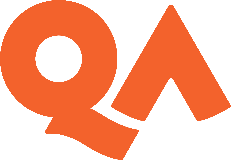 How much reading is enough?
Is it possible to read everything about a topic?

If not, what can we do?
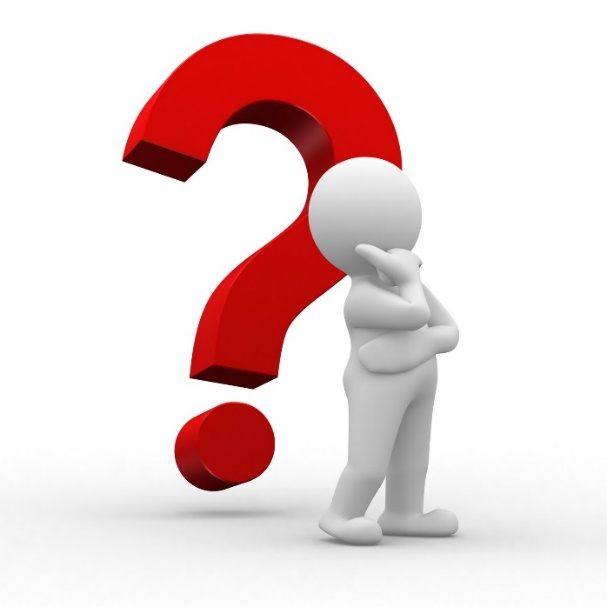 Image of a person thinking (Cliparting.com, no date)
The ACE Team
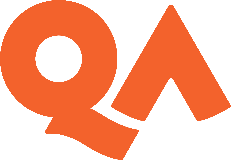 How much reading is enough? (Continued)
If it’s impossible to read everything about a topic, what can we do?
Be selective in what and how we read
Related ACE resources:  
Evaluating Sources and Reading Critically
Using your Reading in your writing – Essentials
The ACE Team
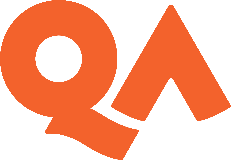 Different Reading Strategies
Match the strategy to the description, eg A1, B2, 3C
The ACE Team
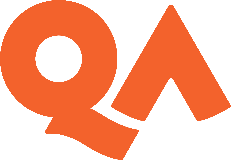 Different Reading Strategies: Key
Strategies matched to their description
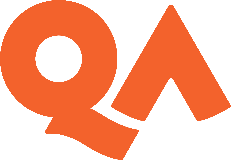 Application: When could each strategy be useful?
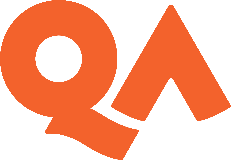 When could each strategy be useful? - Examples
Practising Skimming (reading for gist / general sense)
The ACE Team
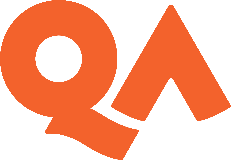 The next slide contains a news article in 3 paragraphs. Skim  the text to match each paragraph (1,2,3) with the most suitable title (a,b,c): 
a) Minimal and negative effects
b) UK free trade deal with New Zealand
c) Benefits for export and jobs

Try to notice how you go about this task.
a) Minimal and negative effects
b) UK free trade deal with New Zealand
c) Benefits for export and jobs
1. The UK has agreed a free trade deal with New Zealand which it says will benefit consumers and businesses. Prime Minister Boris Johnson and New Zealand's Prime Minister, Jacinda Ardern, agreed the pact in a video call on Wednesday after 16 months of negotiations. 
2. Mr Johnson said the deal will cut costs for exporters and open up New Zealand's job market to UK professionals. Tariffs will be removed on UK goods including clothing, ships and bulldozers, and on New Zealand goods including wine, honey and kiwi fruits. Professionals such as lawyers and architects will be able to work in New Zealand more easily, the government said.
3. The New Zealand deal itself is unlikely to boost UK growth, according to the government's own estimates. Overall, only a tiny proportion of UK trade is done with New Zealand, less than 0.2%. Labour and the National Farmers Union (NFU) said the deal could hurt UK farmers and lower food standards. 
									(BBC News, 2021)
1. b) UK free trade deal with New Zealand
The UK has agreed a free trade deal with New Zealand which it says will benefit consumers and businesses. Prime Minister Boris Johnson and New Zealand's Prime Minister, Jacinda Ardern, agreed the pact in a video call on Wednesday after 16 months of negotiations. 
2. c) Benefits for export and jobs
Mr Johnson said the deal will cut costs for exporters and open up New Zealand's job market to UK professionals. Tariffs will be removed on UK goods including clothing, ships and bulldozers, and on New Zealand goods including wine, honey and kiwi fruits. Professionals such as lawyers and architects will be able to work in New Zealand more easily, the government said.
3. a) Minimal and negative effects
The New Zealand deal itself is unlikely to boost UK growth, according to the government's own estimates. Overall, only a tiny proportion of UK trade is done with New Zealand, less than 0.2%. Labour and the National Farmers Union (NFU) said the deal could hurt UK farmers and lower food standards. 				(BBC News, 2021)
Skimming: Possible approaches
The ACE Team
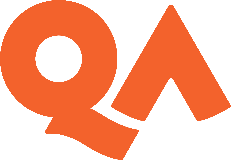 Not sure? Try it out later!
Practising Scanning (looking for something specific)
The ACE Team
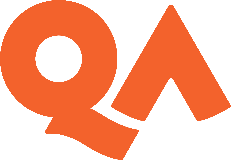 Working with the same text, scan to answer the following questions:
a) What is the name of the NZ Prime Minister?
b) How long did negotiations take?
c) What fruit might the UK import from NZ?
d) What percentage of UK trade is done with NZ?

Try to notice how you go about this task.
a. What is the name of the NZ Prime Minister?
b. How long did negotiations take?
c. What fruit might UK import from NZ?
d. What percentage of UK trade is done with NZ?
1. The UK has agreed a free trade deal with New Zealand which it says will benefit consumers and businesses. Prime Minister Boris Johnson and New Zealand's Prime Minister, Jacinda Ardern, agreed the pact in a video call on Wednesday after 16 months of negotiations. 
2. Mr Johnson said the deal will cut costs for exporters and open up New Zealand's job market to UK professionals. Tariffs will be removed on UK goods including clothing, ships and bulldozers, and on New Zealand goods including wine, honey and kiwi fruits. Professionals such as lawyers and architects will be able to work in New Zealand more easily, the government said.
3. The New Zealand deal itself is unlikely to boost UK growth, according to the government's own estimates. Overall, only a tiny proportion of UK trade is done with New Zealand, less than 0.2%. Labour and the National Farmers Union (NFU) said the deal could hurt UK farmers and lower food standards.
a. What is the name of the NZ Prime Minister?
b. How long did negotiations take?
c. What fruit might UK import from NZ?
d. What percentage of UK trade is done with NZ?
1. The UK has agreed a free trade deal with New Zealand which it says will benefit consumers and businesses. Prime Minister Boris Johnson and New Zealand's Prime Minister, Jacinda Ardern, agreed the pact in a video call on Wednesday after 16 months of negotiations. 
2. Mr Johnson said the deal will cut costs for exporters and open up New Zealand's job market to UK professionals. Tariffs will be removed on UK goods including clothing, ships and bulldozers, and on New Zealand goods including wine, honey and kiwi fruits. Professionals such as lawyers and architects will be able to work in New Zealand more easily, the government said.
3. The New Zealand deal itself is unlikely to boost UK growth, according to the government's own estimates. Overall, only a tiny proportion of UK trade is done with New Zealand, less than 0.2%. Labour and the National Farmers Union (NFU) said the deal could hurt UK farmers and lower food standards.
(BBC News, 2021)
a. What is the name of the NZ Prime Minister?
b. How long did negotiations take?
c. What fruit might UK import from NZ?
d. What percentage of UK trade is done with NZ?
1. The UK has agreed a free trade deal with New Zealand which it says will benefit consumers and businesses. Prime Minister Boris Johnson and New Zealand's Prime Minister, Jacinda Ardern, agreed the pact in a video call on Wednesday after 16 months of negotiations. 
2. Mr Johnson said the deal will cut costs for exporters and open up New Zealand's job market to UK professionals. Tariffs will be removed on UK goods including clothing, ships and bulldozers, and on New Zealand goods including wine, honey and kiwi fruits. Professionals such as lawyers and architects will be able to work in New Zealand more easily, the government said.
3. The New Zealand deal itself is unlikely to boost UK growth, according to the government's own estimates. Overall, only a tiny proportion of UK trade is done with New Zealand, less than 0.2%. Labour and the National Farmers Union (NFU) said the deal could hurt UK farmers and lower food standards.
(BBC News, 2021)
a. What is the name of the NZ Prime Minister?
b. How long did negotiations take?
c. What fruit might UK import from NZ?
d. What percentage of UK trade is done with NZ?
1. The UK has agreed a free trade deal with New Zealand which it says will benefit consumers and businesses. Prime Minister Boris Johnson and New Zealand's Prime Minister, Jacinda Ardern, agreed the pact in a video call on Wednesday after 16 months of negotiations. 
2. Mr Johnson said the deal will cut costs for exporters and open up New Zealand's job market to UK professionals. Tariffs will be removed on UK goods including clothing, ships and bulldozers, and on New Zealand goods including wine, honey and kiwi fruits. Professionals such as lawyers and architects will be able to work in New Zealand more easily, the government said.
3. The New Zealand deal itself is unlikely to boost UK growth, according to the government's own estimates. Overall, only a tiny proportion of UK trade is done with New Zealand, less than 0.2%. Labour and the National Farmers Union (NFU) said the deal could hurt UK farmers and lower food standards. 
(BBC News, 2021)
a. What is the name of the NZ Prime Minister?
b. How long did negotiations take?
c. What fruit might UK import from NZ?
d. What percentage of UK trade is done with NZ?
1. The UK has agreed a free trade deal with New Zealand which it says will benefit consumers and businesses. Prime Minister Boris Johnson and New Zealand's Prime Minister, Jacinda Ardern, agreed the pact in a video call on Wednesday after 16 months of negotiations. 
2. Mr Johnson said the deal will cut costs for exporters and open up New Zealand's job market to UK professionals. Tariffs will be removed on UK goods including clothing, ships and bulldozers, and on New Zealand goods including wine, honey and kiwi fruits. Professionals such as lawyers and architects will be able to work in New Zealand more easily, the government said.
3. The New Zealand deal itself is unlikely to boost UK growth, according to the government's own estimates. Overall, only a tiny proportion of UK trade is done with New Zealand, less than 0.2%. Labour and the National Farmers Union (NFU) said the deal could hurt UK farmers and lower food standards.
(BBC News, 2021)
Reflection on reading
The ACE Team
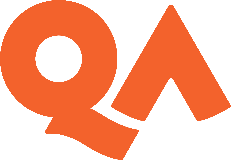 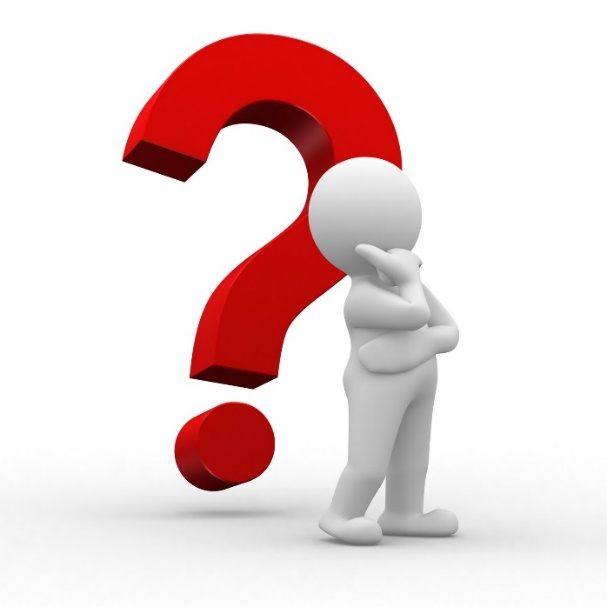 Could you make more of your time by:
Changing how you decide what to read?
Applying reading strategies more consistently?
Image of a person thinking (Cliparting.com, no date)
Questions about note-taking
The ACE Team
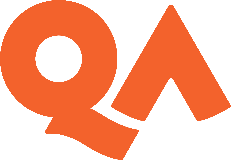 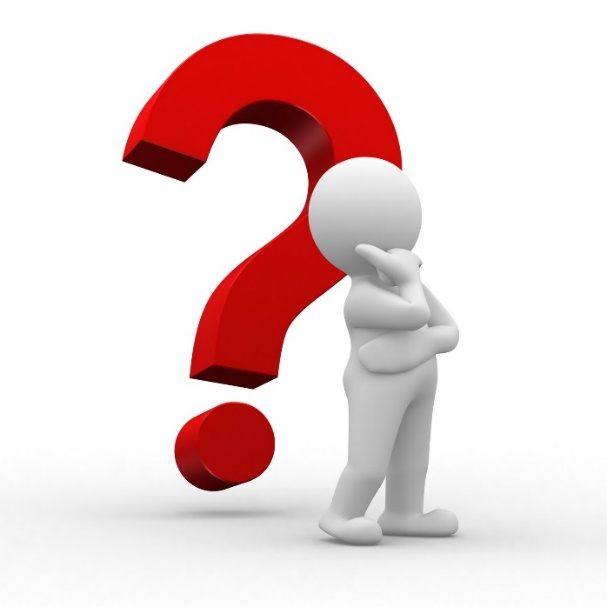 1 When you read (or when you’re in class), how often do you take notes?
A Rarely        B Sometimes       C When I have a particular reason         D Usually
Image of a person thinking (Cliparting.com, no date)
2 Does this approach work well for you?
Note-taking: Questions and choices 1
Why am I taking notes? 
What am I expecting to find out / understand?

How am I going to take these notes?
Electronically or with pen and paper 
In the sequence in the text (‘linear’) or more like a mind map
Would highlighting / other use of colour help? 
What abbreviations and symbols work for me?
Note-taking: Questions and choices  2
What do I need to think about while taking notes? 
Is this important for my current purposes?
 How does this point / idea fit with what I’ve already read or know? 
Have I recorded the source and whether I’ve included any direct quotation? 

What do I need to do afterwards? 
Check the notes make sense
? Add colour-coding or further labelling
Make any further comments / decide what needs to be explored further
Practising note-taking 1
The text on the next slide comes from a section titled ‘Business in the international environment’ in a core textbook.

… signals that parts of the original have been left out here. (‘Ellipsis’)

Imagine that you are preparing for an assignment about advantages and disadvantages of globalisation.
Read the text, identify some relevant points and if possible also some questions these points raise for you.
Write your notes on the padlet or in the chat. Don’t use full sentences.

https://padlet.com/lornabrown/making-notes-n27g3wre19zvpz10
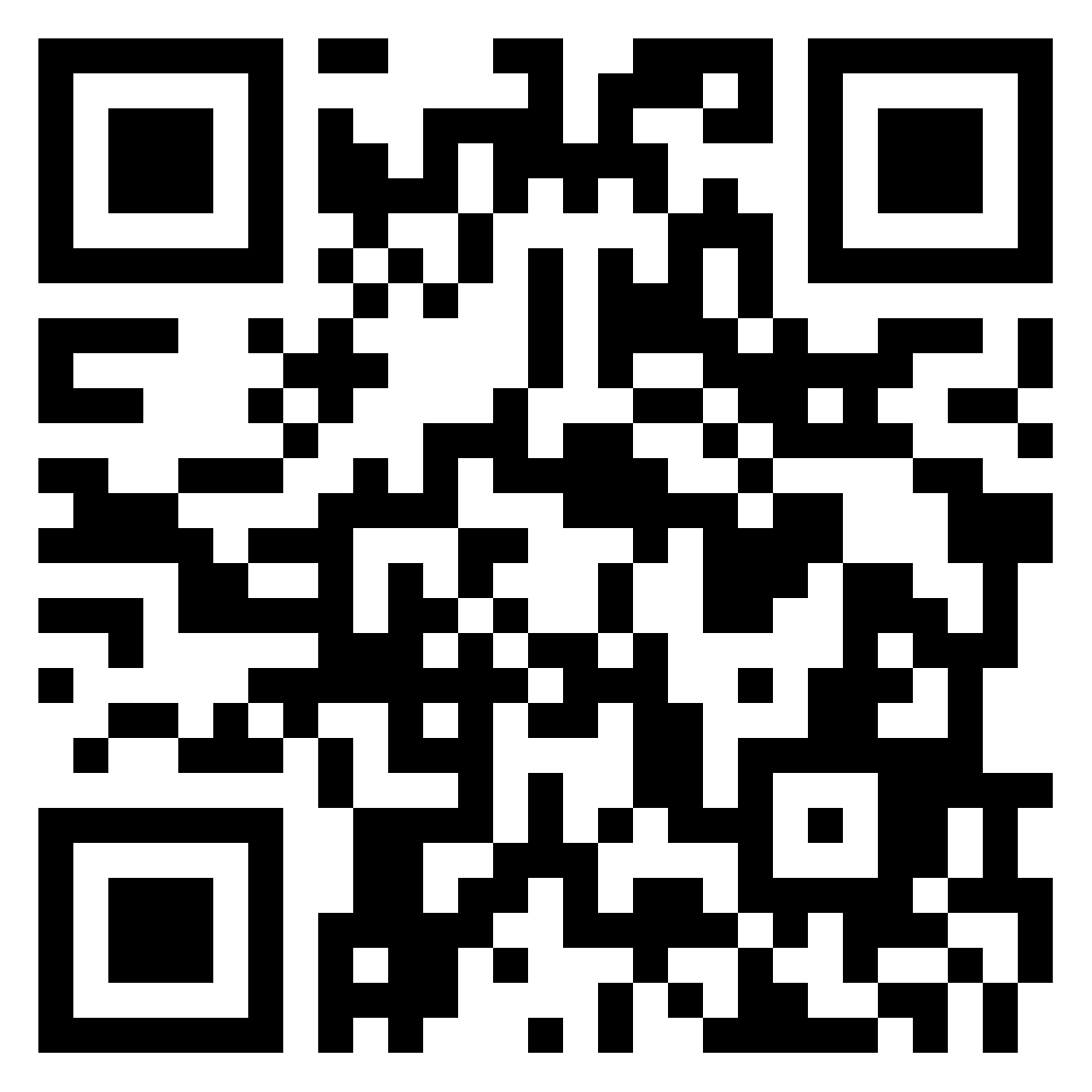 Practising note- taking 2
Supporters of globalisation argue that it has massive potential to benefit the entire global economy.  …. countries and businesses within them are encouraged to think, plan and act globally. Technology spreads faster; countries specialise in particular products and processes and thereby exploit their core competitive advantages. 

Both rich and poor, it is argued, benefit from such a process …. According to World Bank estimates, 10 per cent of the world’s population lived on less than US$1.90 a day in 2015 compared to 36 per cent in 1990 (at 2015 prices). 
  
….. [Countries] that have wealth will …. possess more opportunity to benefit from the globalisation process, whether from lower prices, global political agreements or cultural experience. However, long term, supporters of globalisation see it ultimately as being for the benefit of all – rich and poor alike.                                                                    (Sloman et al., 2019, p. 365)
The ACE Team
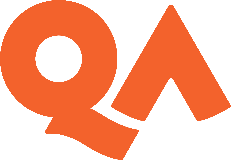 What do you intend to apply or think about further as a result of today’s session?
Summary and reflection
Today’s planned content
Reading
Why is reading important for your studies?
Making good choices
What to read
How to read (reading strategies) 
Taking notes
Intended learning opportunities
The workshop will offer opportunities to reflect on your own current reading and note-taking practices, to practise and perhaps gain some new ideas for ways of making your approaches more effective.
Further Resources
ACE Materials
Reading Online 
Note Taking , including self-study package
Digital Literacy Video Guide
Evaluating Sources and Reading Critically
The ACE Team
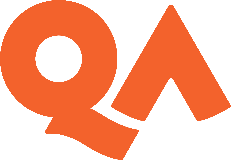 Thank you for attending the ACE Reading and Note-Taking workshop today. We would be grateful if you could take 5 minutes to complete our feedback form.
Via the URL in the Chat Box
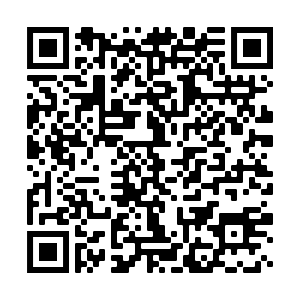 By scanning the QR Code
29
References
BBC News (2021) UK agrees free trade deal with New Zealand. Available at: https://www.bbc.co.uk/news/business-58988711  (Accessed 21 October 2021).

Cliparting.com (no date) Person - Image 24568. [Image]. Available at:
https://cliparting.com/free-person-clipart-24568  (Accessed: 25 July 2020)

Sloman, J., Garratt, D., Guest, J. and Jones, E. (2019): Economics for Business. 8th edn. Harlow: Pearson.